PIJNANAMNESE
V&vn PIJNVERPLEEGKUNDIGEN 
MANON IMMERZEEL, VS AGZ
WAT IS BELANGRIJK
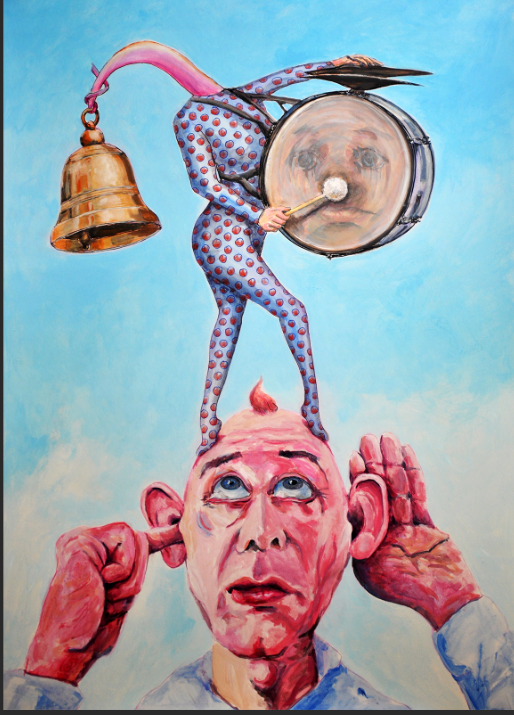 de kunst van het luisteren | Kunstenaars Vereniging Flevoland (flevokunst.nl)
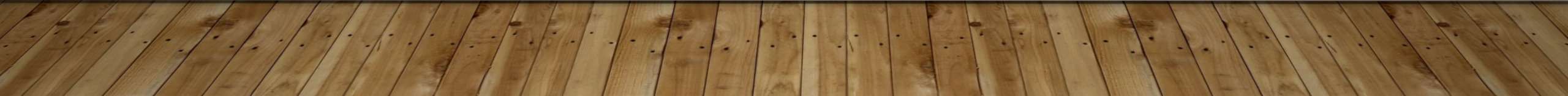 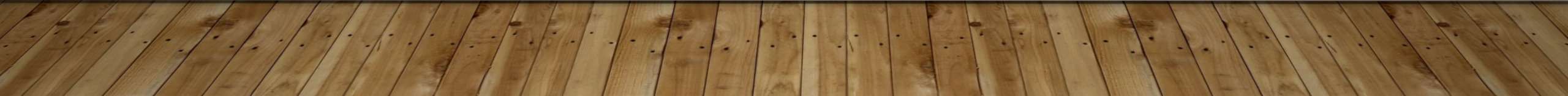 Structuur
V&VN PIJNVERPLEEGKUNDIGEN MEETINSTRUMENTEN | V&VN (VENVN.NL)
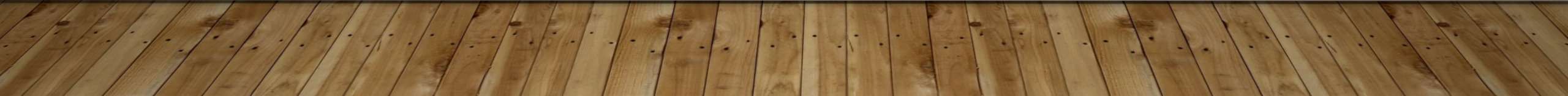 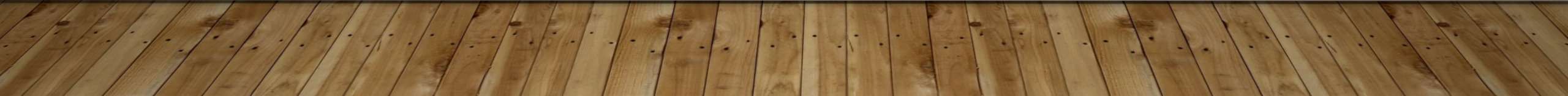 samenvattend
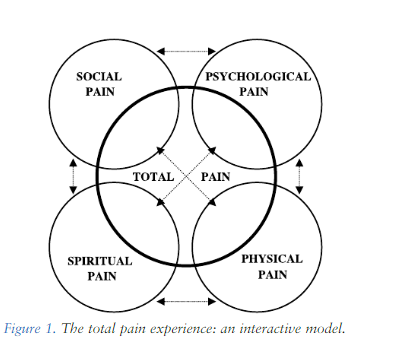 VALTIS  Voorgeschiedenis/Aard/ Locatie/ Tijd/ Intensiteit/ Samenhangende factoren
BPS  
   Biopsychosociaal model /    ‘‘total pain’’ concept (Saunders, 1970)
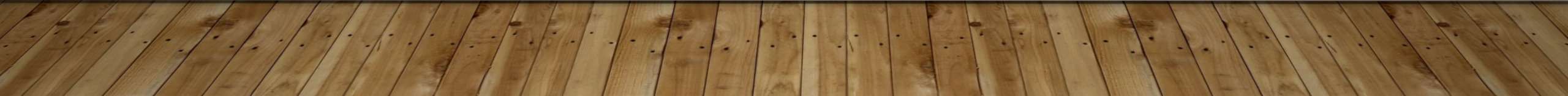 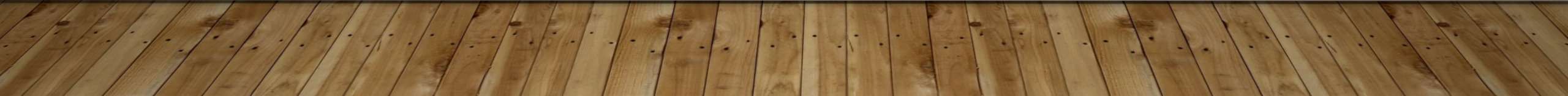 Task Force Report Contents - DR. VANILA SINGH, MD (drvanilasingh.com)
Doel bereikt?
Bedankt  voor de aandacht
Arjan Zuidhof
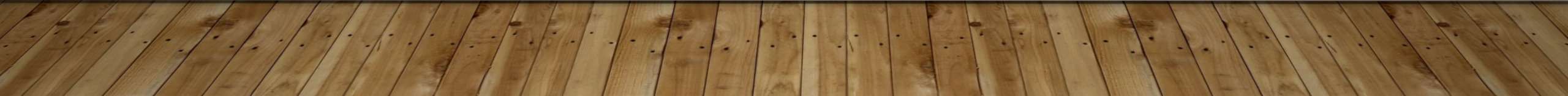 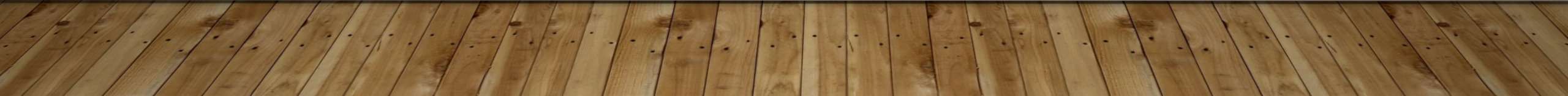